Danske Multidisciplinære Psykiatri Grupper Udredning af ADHD hos voksne i hospitalsregiD. 28.maj 2024v/Formand for DMPG-ADHDSimon Hjerrild(online)
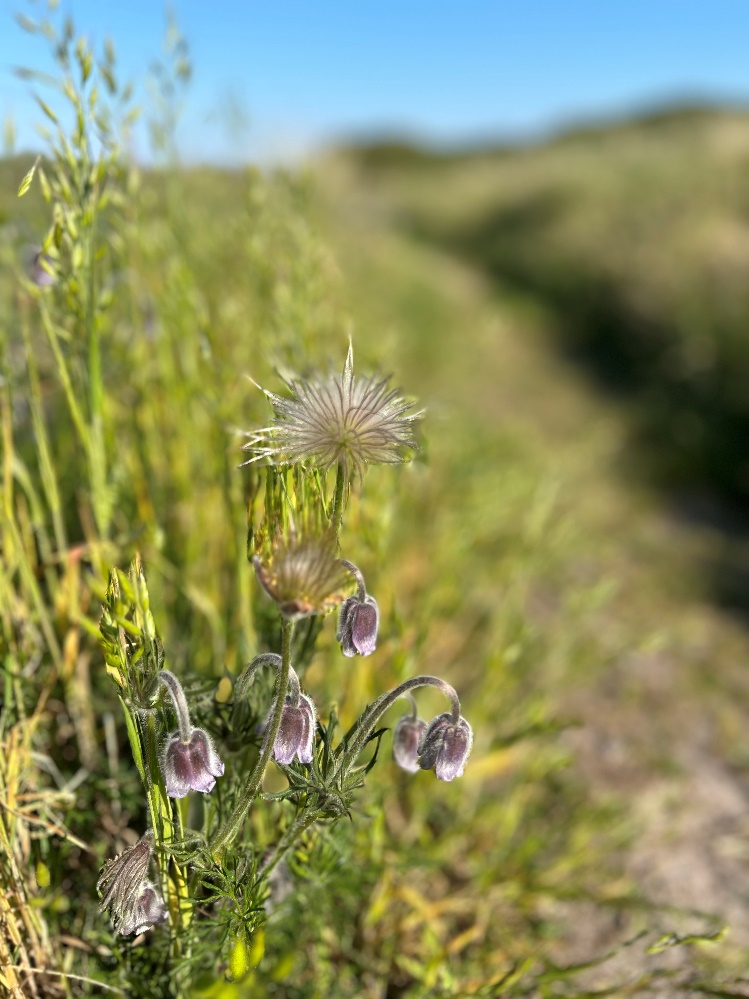 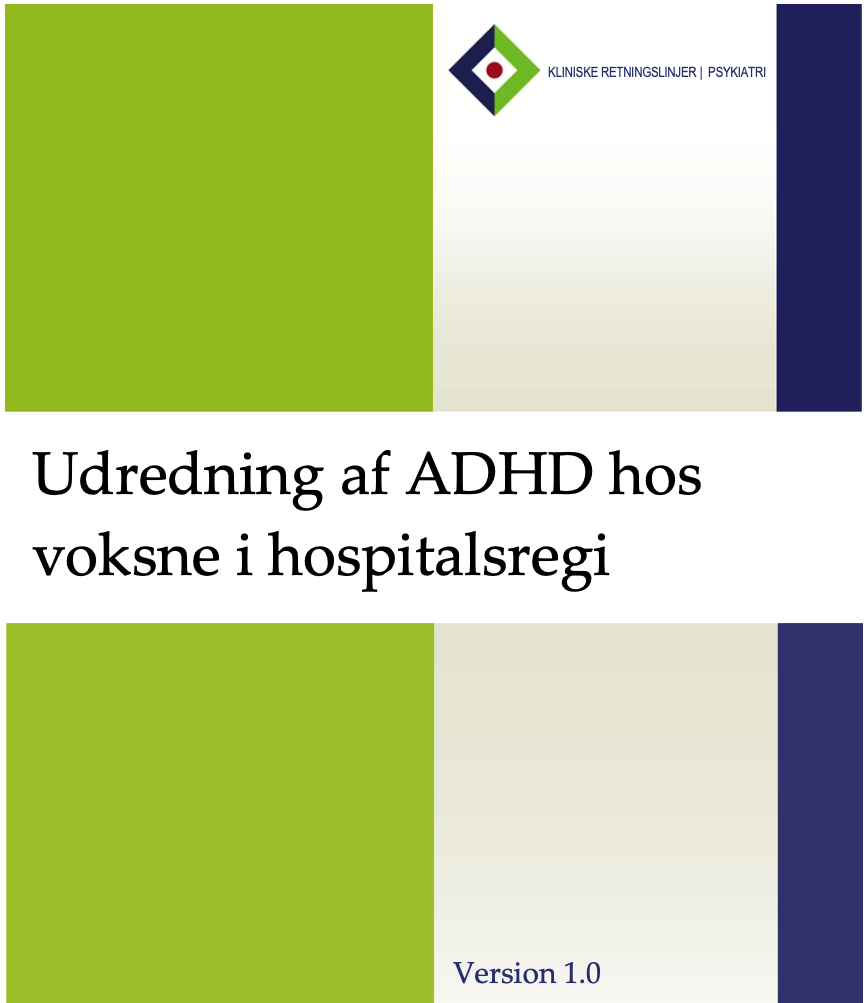 Retningslinjen er målrettet klinisk arbejdende sundhedsprofessionelle i det danske sundhedsvæsen og indeholder systematisk udarbejdede udsagn, der kan bruges som beslutningsstøtte af fagpersoner og patienter, når de skal træffe beslutning om passende og korrekt sundhedsfaglig ydelse i specifikke kliniske situationer.
De kliniske retningslinjer på psykiatriområdet har karakter af faglig rådgivning. Retningslinjerne er ikke juridisk bindende, og det vil altid være det faglige skøn i den konkrete kliniske situation, der er afgørende for beslutningen om passende og korrekt sundhedsfaglig ydelse. Der er ingen garanti for et succesfuldt behandlingsresultat, selvom sundhedspersoner følger anbefalingerne. I visse tilfælde kan en behandlingsmetode med lavere evidensstyrke være at foretrække, fordi den passer bedre til patientens situation.

Det overordnede formål med denne kliniske retningslinje er at sikre en høj faglig og ensartet kvalitet i udredningen af ADHD hos voksne i hospitalsregi med henblik på at optimere den diagnostiske sikkerhed. Desuden ønskes at sikre kvalitet i screening og henvisning til udredning, da dette understøtter relevant viderehenvisning samt faciliterer hensigtsmæssig visitation til enten primær- eller sekundærsektor. På sigt vil retningslinjen udbygges til også at omhandle udredning hos praktiserende speciallæger i psykiatri, hvilket grundet tidsrammen allokeret til arbejdet ikke var muligt at inkludere i den aktuelle retningslinje for udredning af ADHD hos voksne.
Målgruppe for brug af retningslinjen

Denne retningslinje skal primært understøtte det kliniske arbejde og udviklingen af den kliniske kvalitet, hvorfor den primære målgruppe er klinisk arbejdende sundhedsprofessionelle i det danske sundhedsvæsen.
Speciallæger i almen medicin samt uddannelseslæger i almen medicin. 
Speciallæger i psykiatri samt uddannelseslæger i psykiatrien. 
Specialpsykologer i psykiatri og neuropsykologi, andre psykologspecialistretninger samt psykologer i specialpsykologuddannelser i psykiatrien. Autoriserede psykologer i psykiatrien. 
Specialsygeplejersker i psykiatri, sygeplejersker i psykiatrien.
Patientgruppe
Patienter ≥18 år, der henvender sig til deres praktiserende læge med symptomer eller problematikker, der giver mistanke om ADHD.
Patienter ≥18 år, der er henvist til udredning for ADHD i sekundærsektoren, dvs. hospitalsregi.
Metode
Litteratursøgning 
Denne kliniske retningslinje er baseret på nationale og internationale retningslinjer, men tilpasset danske forhold. Der foreligger bl.a. flere nationale retningslinjer, både Sundhedsstyrelsens Nationale Kliniske Retningslinje ”NKR: Udredning og behandling af ADHD hos voksne” (2015, men delvist opdateret i 2017), Dansk Psykiatrisk Selskabs ”Retningslinjer for diagnostik og behandling af ADHD hos voksne” (2013) samt Rådet for Anvendelse af Dyr Sygehusmedicin (RADS) ” Behandlingsvejledning for medicinsk behandling af ADHD” (2016). 
Grundet tidsrammen for aktuelle retningslinje var det ikke muligt at systematisk gennemsøge og gennemgå primærlitteratur. Erfaringsmæssigt foreligger der oftest begrænset litteratur, der besvarer centrale spørgsmål omhandlende udredning, hvorfor indledningsvist blev besluttet at basere retningslinjen på såvel klinisk erfaring, best practice og tilgængelige nationale og internationale retningslinjer.
Litteratursøgningen efter guidelines er foretaget den 19. april 2023 (se bilag 1 for detaljeret søgestrategi). 
Søgeprotokol er tilgængelig ved kontakt til Retningslinjesekretariatet på rkkp.retningslinjesekretariatet@rm.dk.
Metode
Generelle søgetermer på engelsk: ADHD, Attention Deficit Disorder with Hyperactivity, Diagnosis, diagnostic, assessment, recognition, detection.                                                                                      
 
Guidelines søgningen: Den systematiske søgning efter kliniske retningslinjer og guidelines blev foretaget i følgende informationskilder: Guidelines International Network (G-I-N), NICE (UK), Scottish Intercollegiate Guidelines Network (SIGN), Australian Clinical Guideline Database, SBU (Sverige), Socialstyrelsen (Sverige), Helsedirektoratet (Norge), Sundhedsstyrelsen samt Pubmed og PsycInfo.
Derudover blev der søgt ad hoc via referencer og google efter yderligere referencer.
 
Der blev søgt i perioden 2008-2023 efter guidelines publiceret på dansk, engelsk, tysk, svensk og norsk.
 
Litteraturgennemgang
Arbejdet er baseret til tilgængelige nationale og internationale retningslinjer, der fremgår af referencelisten.
Metode
Formulering af anbefalinger

Forfattergruppen afholdt videomøder, hvor der på grundlag af de tilgængelige retningslinjer blev formuleret en række anbefalinger til screening, henvisning og udredning af ADHD hos voksne. 
 
Fokus på møderne har været de centrale aspekter af den diagnostiske proces fra mistanke, til screening, henvisning og udredning i psykiatrisk regi. Udgangspunktet har været klinisk erfaring, kendskab til de nationale og internationale retningslinjer samt baggrundsviden om evidens på området. Anbefalingerne er fagligt baserede på et ønske om øget kvalitet i udredningen, men med en forståelse af hvad der i den givne økonomiske og personalemæssige ramme er muligt. 
 
Ordlyden i anbefalingerne er gennemgående drøftet, herunder de såvel positive som negative konsekvenser anbefalinger kan have. Anbefalingerne og deres ordlyd er godkendt af forfattergruppen og derefter rundsendt til DMPG-ADHD-gruppen, hvor der var mulighed for kommentering. Relevante kommentarer blev indarbejdet i retningslinjen, der blev endeligt præsenteret for DMPG-ADHD-gruppen på fysisk møde 10.10.2023 inden retningslinjen blev sendt i høring (se nedenfor).
Forfattergruppe
Efter anbefaling fra Retningslinjesekretariatet blev der nedsat en mindre forfattergruppe. Denne var søgt at repræsentere de primære aktører på området (specialiserede offentlige psykiatri, almen praksis, praktiserende speciallæger i psykiatri, privathospitaler, børne- og ungdomspsykiatri samt psykologer). Det har ligeledes været centralt ønske, at forfattergruppen udgøres af klinikere.

Medlemmer af forfattergruppen: 

Simon Hjerrild, Overlæge, klinisk lektor, PhD. Team for ADHD, Afdeling for psykoser, Aarhus Universitetshospital, Psykiatrien(Formand for forfattergruppen)
Pelle Lau Ishøy, Overlæge, klinisk lektor, PhD. Region Hovedstaden
Philipp Lange Thomsen, speciallæge i psykiatri, Psykiatrihuset, Frederiksberg
Jeppe Plesner, lægefaglig direktør, speciallæge i børne- og ungdomspsykiatri, Heimdal privathospital.
Kaj Sparle Christensen, professor, seniorforsker, speciallæge i almen medicin, Institut for folkesundhed - Forskningsenheden for almen praksis, Aarhus Universitet.
Rasmus Holm, specialpsykolog i psykiatri. Team for ADHD, Afdeling for psykoser, Aarhus Universitetshospital, Psykiatrien.
Torben Kvist, læge, Region Hovedstaden, Foreningen af Yngre Psykiatere
Anbefalinger
Generel anbefaling

Screening og henvisning i almen praksis

Udredning af ADHD hos voksne i hospitalsregi
Anbefalinger (generelt)
Indtil ICD-11 indføres i Danmark bør de diagnostiske kriterier som anført i Diagnostic and Statistical Manual, 5. udgave (DSM-5) anvendes til diagnostik af voksne, men efterfølgende kodes i henhold til ICD-10 (D)
Anbefalinger (screening og henvisning i almen praksis)
Ved klinisk mistanke anbefales  det at spørge ind til betydende funktionsnedsættelse og/eller konsekvenser af de beskrevne ADHD-relaterede symptomer, såvel aktuelt som tidligere, i flere situationer; f.eks. arbejde/uddannelse, familie/parforhold, fritid/hobby, sociale kontakter, selvværd/selvtillid (D)
Ved klinisk mistanke om ADHD anbefales  det at spørge ind til om symptomer har været vedvarende til stede fra før 12-års alderen (D).
Det anbefales ved mistanke om ADHD at anvende specifikke symptomspørgeskemaer til ADHD hos voksne(D).
Det anbefales at foretage en vurdering af tilstedeværelse af anden psykisk lidelse, herunder især angstlidelser, affektive lidelser og misbrug (D)
Anbefalinger (screening og henvisning i almen praksis)
Det anbefales at vurdere tilstedeværelse af somatisk lidelse og mangeltilstande, der kan give kognitive vanskeligheder eller træthed, herunder søvnforstyrrelser (D) 
For at sikre bedst mulig visitation anbefales en vurdering af sværhedsgrad af ADHD-symptomer samt grad af funktionspåvirkning og en vurdering af samlet sværhedsgrad herunder af eventuel komorbiditet (D)
Anbefalinger (udredning af voksne i hospitalsregi)
Udredningen af ADHD hos voksne bør ikke foretages isoleret, men kun ved samtidig vurdering af øvrig psykopatologi, somatik, udviklingsanamnese og psykosociale belastninger (D)
Det er god praksis at lave en bred udviklingsanamnese med inddragelse af pårørende (D) 
Der bør foretages en systematisk psykopatologisk vurdering dækkende diagnosekapitlerne F0-F8 i ICD-10 ved erfaren og kvalificeret læge eller psykolog (D)  
Der bør optages en somatisk anamnese, herunder især med fokus på tilstande, der kan give kognitive vanskeligheder eller medføre risiko ved eventuel behandling (D) 
På konkret mistanke om komorbid somatisk lidelse bør der foretages en somatisk og/eller neurologisk undersøgelse (D)
Anbefalinger (udredning af voksne i hospitalsregi)
Det er god praksis at vurdere patientens generelle begavelsesniveau og ved mistanke om, at patientens vanskeligheder delvist kan skyldes begavelse under normalområdet og kan påvirke udfaldet af ADHD-udredningen, anbefales det at foretage en vurdering af begavelse ved kvalificeret psykolog (D)  
Udredningen af ADHD-symptomer bør foretages ved korrekt anvendt semistruktureret diagnostisk interview rettet specifikt mod ADHD-symptomatologi, f.eks. ved anvendelse af DIVA-5 eller tilsvarende. Pårørende, der har kendt patienten siden barndommen bør hvis muligt inddrages i udredningen(D) 
Anvendelse af spørgeskemaer kan være et supplement til det diagnostiske interview, men har begrænset diagnostisk værdi (D) 
Neuropsykologisk undersøgelse, herunder computeriserede kognitive opmærksomhedstests, kan i nogle tilfælde have en værdi som supplerende undersøgelser, men er ikke i sig selv diagnostiske (D)
Anbefalinger (udredning af voksne i hospitalsregi)
Patientens funktionsniveau bør dokumenteres på centrale områder, f.eks. familie/relationer, arbejde/uddannelse, færdigheder, selvforståelse, socialt og risikoadfærd (D)
Der anbefales udover vanskeligheder også at beskrive særlige styrker og ressourcer hos patienten (D)
Endelig diagnosticering bør ske ved erfaren sundhedsperson  med de nødvendige kvalifikationer, som f.eks. specialpsykolog i psykiatri eller speciallæge i psykiatri (D) 
Speciallægen i psykiatri skal afgøre hvorvidt der er indikation for farmakologisk behandling (D)  
Der bør  i journalen foretages en fyldestgørende beskrivelse af undersøgelsen og den diagnostiske proces, herunder overvejelser omkring funktionsniveau og hvorfor eventuelle komorbide lidelser ikke bedre forklarer symptomerne (D) 
Afvigelser fra den diagnostiske proces, de diagnostiske kriterier eller generelle anbefalinger bør dokumenteres i journalen (D)
Spørgsmål og diskussion